РАБОЧИЙ ПРОЦЕСС И РАЗРЕШЕНИЕ НА РАБОТУДокументы Ресурсы
Общий пакет H3SE
Модуль TCT 3.1
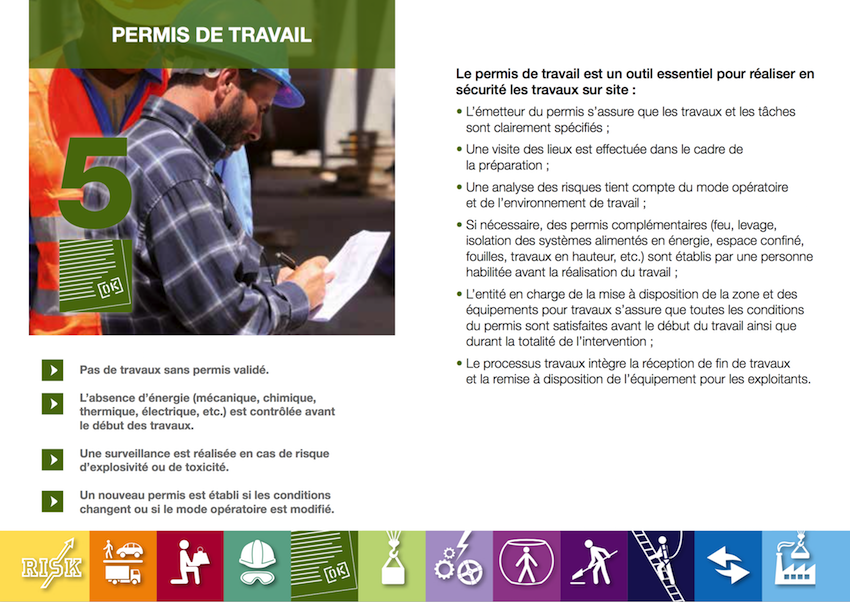 2
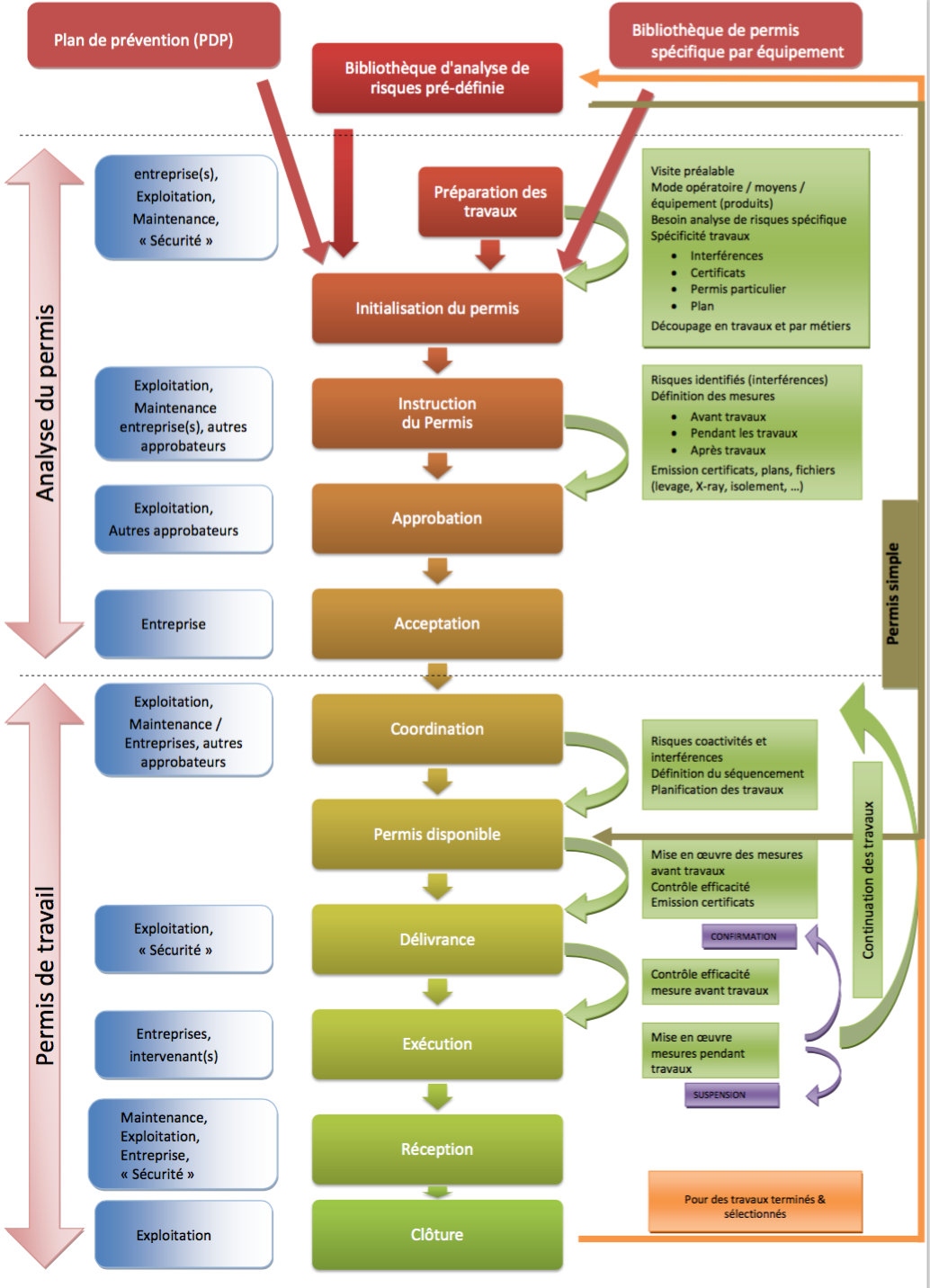 3
4